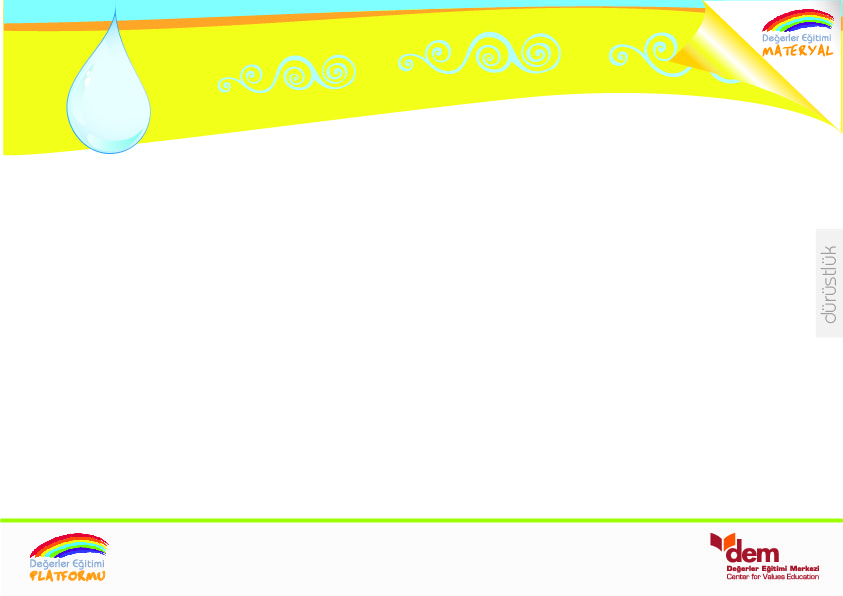 TARİHTEN 
‘’DOĞRULUK’’

 SÖZLERİ
[Speaker Notes: www.egitimhane.com]
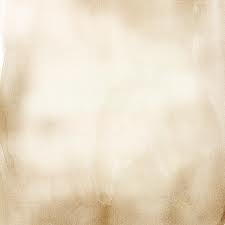 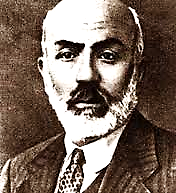 ‘’Budur benim hayatta 

beğendiğim meslek, 
 
  sözün odun gibi olsun

 doğrun tek!’’
Mehmet Akif ERSOY
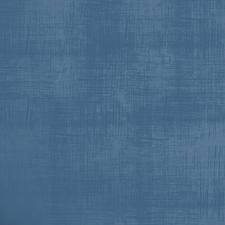 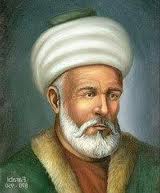 ‘’Önce doğruyu bilmek gerekir; 

doğru bilinirse yanlış da bilinir, 

ama önce yanlış bilinirse 

doğruya ulaşılamaz.’’
FARABİ
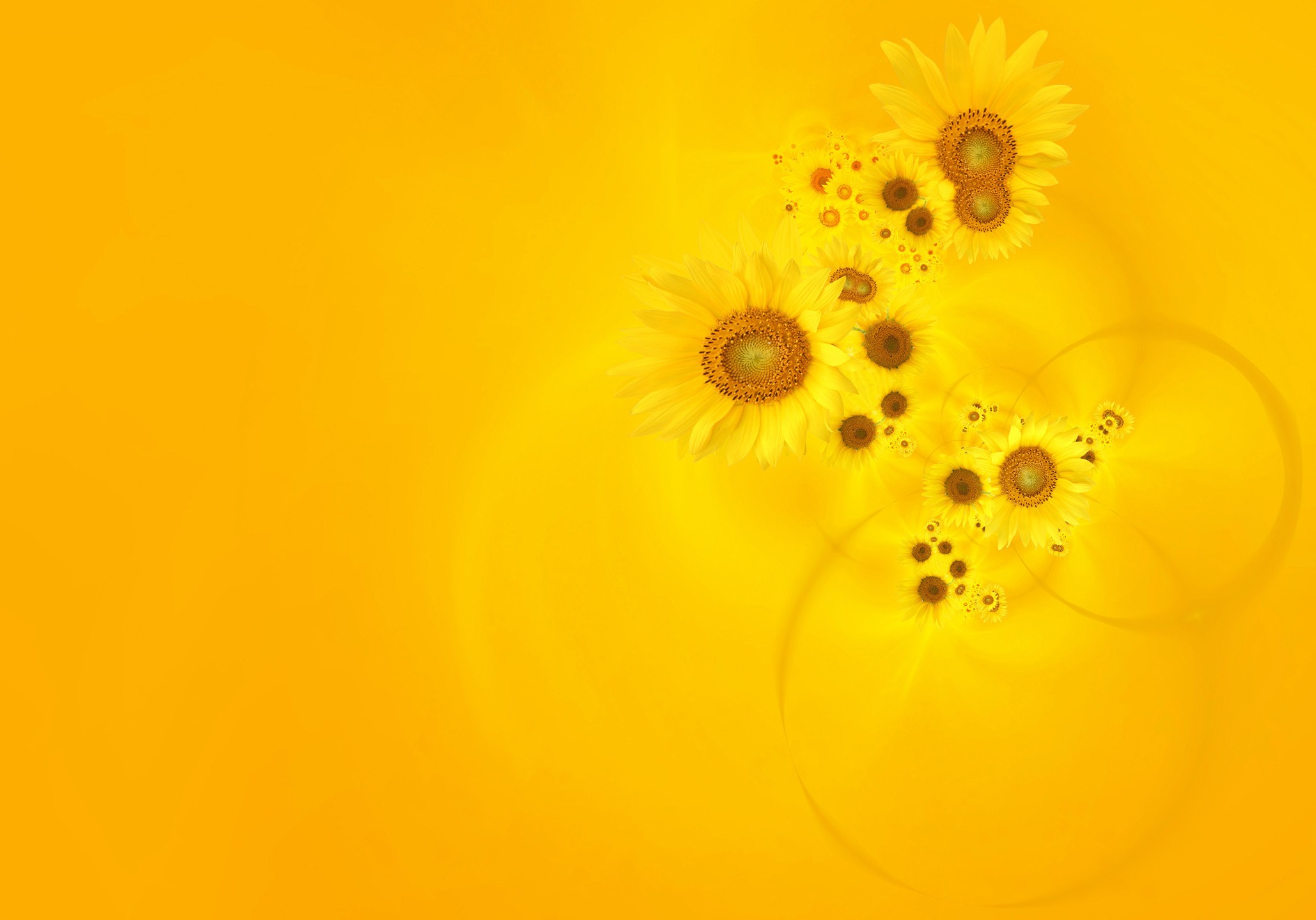 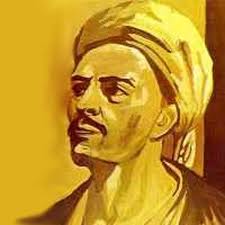 ‘’Cümleler doğrudur 

sen doğru 

isen,  doğruluk 

bulunmaz sen eğri 

isen.’’
Yunus  EMRE
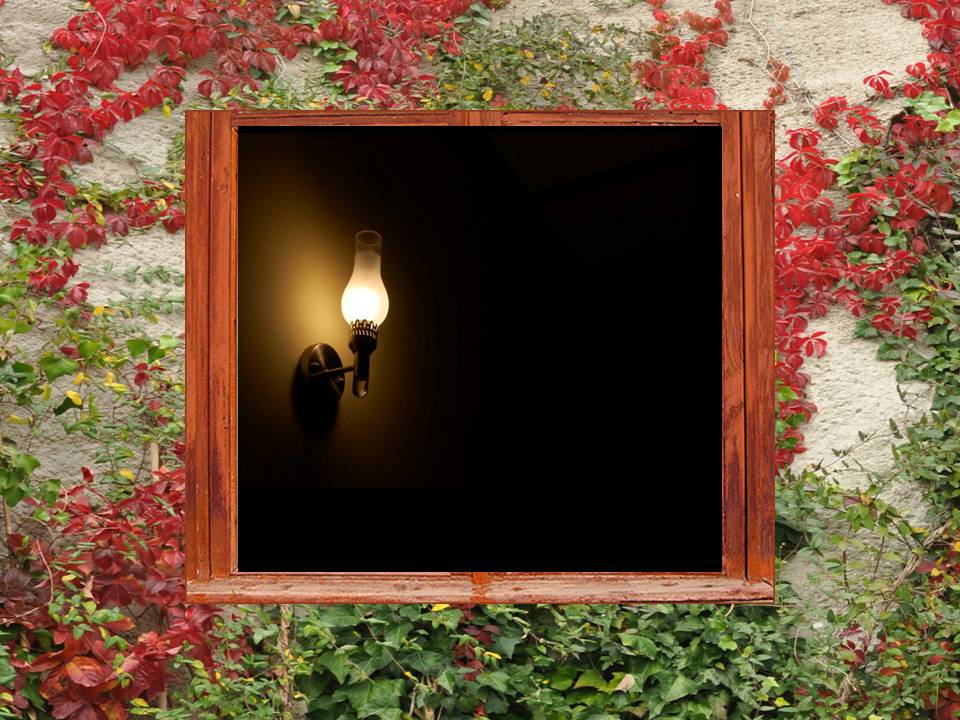 ‘’Eğri olanın gölgesi de eğridir. ’’

Hz. Ali (r.a)
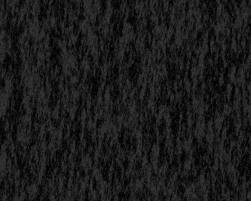 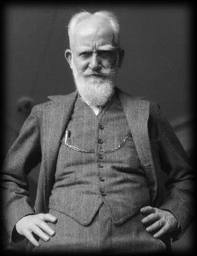 ‘’Yanlışlık  fare 

deliğinden 

geçer,  doğruluk 

kapılardan 

sığmaz.’’
Bernard Shaw
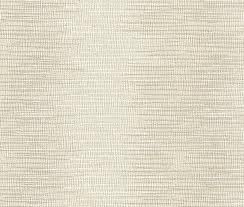 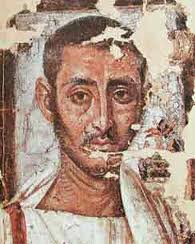 ‘’Şurada burada güçlü adımlarla 

dolaşmaktansa, doğru yolda 

sekerek yürümek iyidir.’’
Augustinus
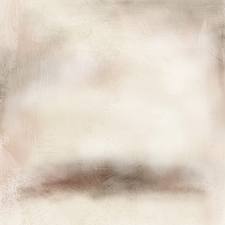 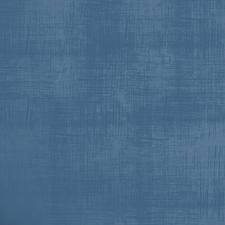 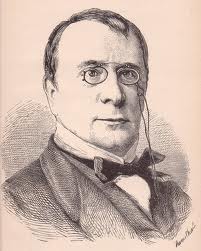 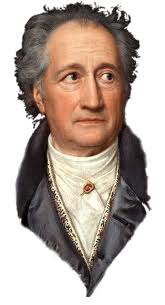 Emile De Girardin
Wendell Phillips
‘’Doğruluk sonsuzluğun güneşidir. Nasıl olsa doğar.’’
‘’Yalanın dostu, gerçeğin de düşmanı çoktur.’’
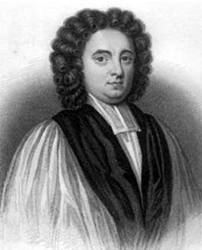 ‘’Birisi size. "Dürüst 

insan diye bir şey 

yoktur" derse  o 

kimsenin bir düzenbaz 

olduğuna inanın..!’’
George Berkeley
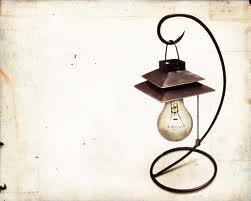 ‘’Doğru ve namuslu insan, hakkını      
        görevi ile ölçen insandır.’’ 
                       La Codaire
‘’Doğru olan şeyi görmek  fakat         
   bunu yapmamak cesaretsizliktir.’’                                                      
                                                Konfiçyus
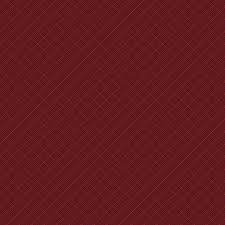 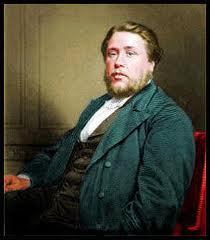 ‘’Doğru yoldan gidenler şaşırmazlar.’’
Goethe
Spurgeon
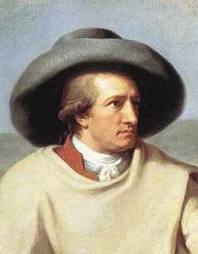 ‘’Gerçek, çizmelerini giyerken, yalan bütün dünyayı dolaşır.’’
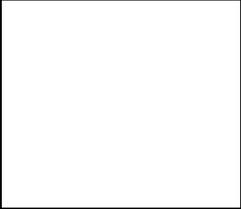 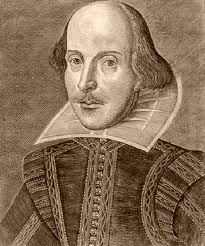 ‘’Hiçbir miras  doğruluk 

kadar zengin değildir.’’
Shakeaspeare
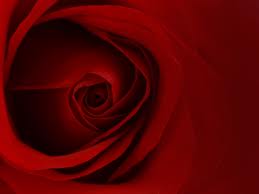 ‘’Suçların en 
büyüğü yalan söylemektir.’’
‘’Acı da olsa 
 doğruları söyleyiniz.’’
‘’Yalan sözden ve yalan yere yemin etmekten sakının!’’
Hadis-i  Şerif